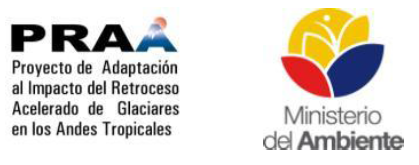 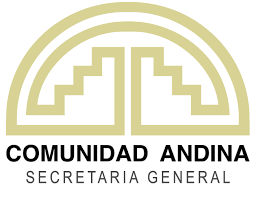 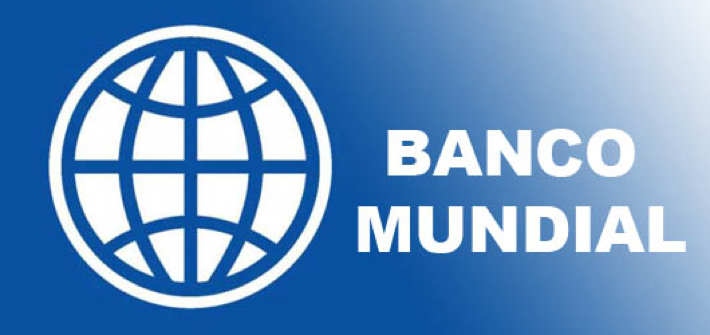 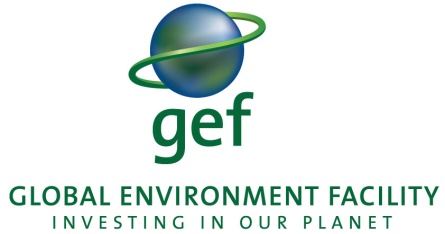 AUDITORÍA AMBIENTAL  DE CUMPLIMIENTO A LAS BUENAS PRÁCTICAS ADAPTATIVAS REALIZADAS EN LAS UNIDADES DEMOSTRATIVAS PECUARIAS EN LA PARROQUIA DE PAPALLACTA
Ing. Tatiana Paredes V.
2015
ANTECEDENTES
IPCC define el cambio climático como: “la modificación de todos los componentes del sistema climático en comparación con los cambios históricos, atribuidos a causas antropogénicas y naturales que han generado un incremento de gases de efecto invernadero”.
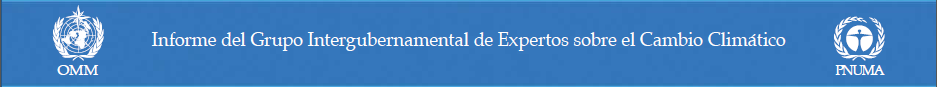 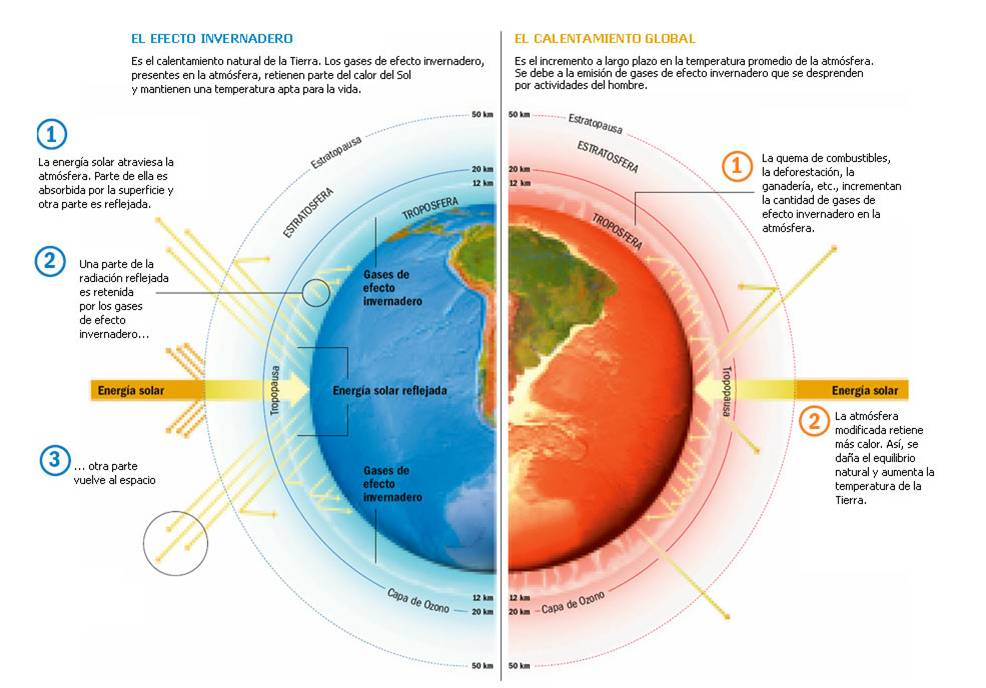 CO2
CH4
N2O
Gases F
Fuente: IPCC, 2007
[Speaker Notes: A la Tierra llega una cantidad de radiación solar, de la cual parte es reflejada al espacio (aproximadamente 1/3) y el resto es absorbida por los componentes del sistema climático: atmósfera, hidrosfera, criosfera, litosfera y biosfera.     Parte de las radiaciones absorbidas y emitidas por la Tierra quedan retenidas de forma similar a como sucedería en un invernadero, cuyo funcionamiento se basa en que el cristal que recubre las plantas deja pasar la radiación del Sol, y en cambio retiene la radiación emitida por el suelo y las plantas, creando un ambiente más cálido en el interior que en el exterior.
Así pues, como se muestra en el cuadro 1.3 la atmósfera es prácticamente transparente para la radiación procedente del Sol (principalmente en la parte visible de onda corta del espectro), pero no ocurre lo mismo para la radiación de onda larga que proviene del planeta. Esta última es Estos gases son conocidos como gases de efecto invernadero, y desempeñan un importante papel en el calentamiento de la atmósfera, ya que gracias a su existencia, la temperatura de la Tierra tiene un valor medio
global de unos 15ºC, esencial para la vida, en lugar de los -18ºC que tendría si estos gases no estuviesen presentes en la atmósfera.  La energía procedente del Sol que penetra en la atmósfera, es absorbida y posteriormente emitida por los gases de efecto invernadero. De igual manera sucede con la superficie de la Tierra, pues ésta absorbe la energía calorífica que le llega del Sol remitiéndola posteriormente. La consecuencia de ambos fenómenos es su contribución al calentamiento global de la
atmósfera inferior absorbida por determinados gases presentes en la atmósfera]
Potenciales Impactos de CC
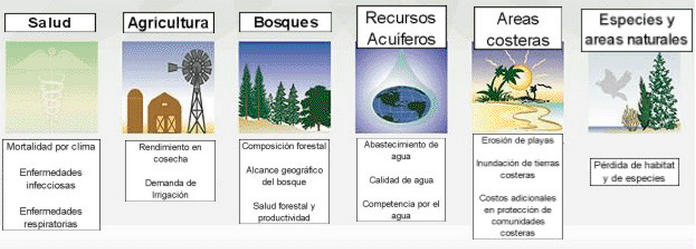 Fuente: Cáceres, 2001
Situación Ecuatoriana ante el CC
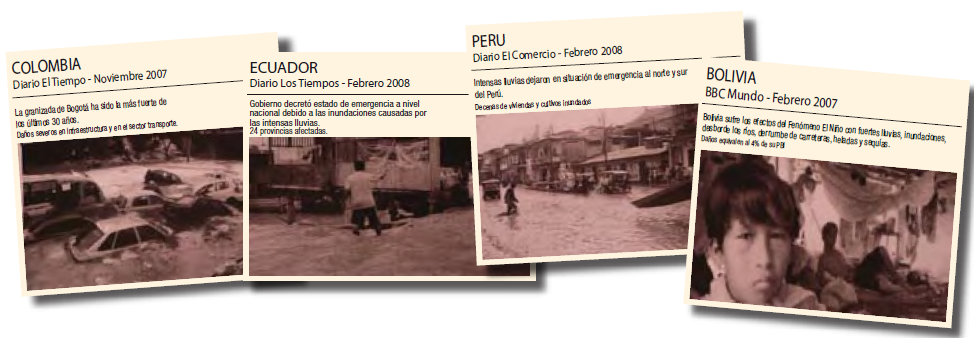 Fuente: CAN, 2008
Situación Ecuatoriana ante el CC
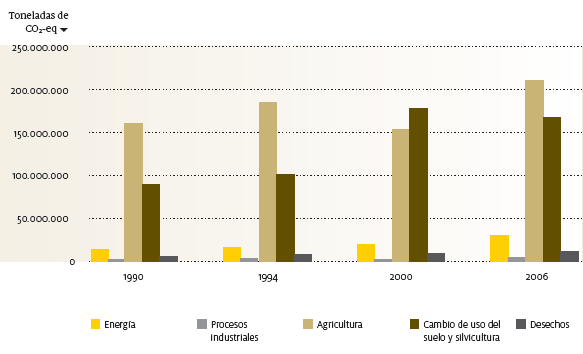 Fuente: Segunda Comunicación Nacional  sobre CC, 2010
Evidencias de cc
Variación de la Precipitación Anual entre 1960-2006
Aumento de la temperatura media entre 1960-2006
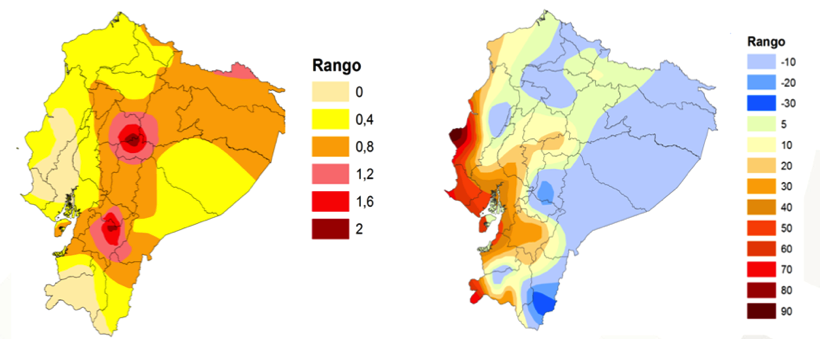 Fuente: INAMHI  2008
La precipitación anual:

En promedio Ia precipitación anual  se incrementó en un 33% en la Región Litoral y en un 8% Región Interandina
Temperatura anual:

Aumento de la temperatura media anual en 0,8 °C de la temperatura máxima en 1.0 °C Provincias afectadas: Sur Cotopaxi, Tungurahia, Cañar, Azuay
[Speaker Notes: Aumento de la temperatura en casi todo el país. Las provincias de la Sierra central y el oriente norte son las que tienen un incremento mayor casi de 1°C. y llega hasta los 2°C. Esmeraldas, Manabí y el Golfo de Guayaquil  y El centro de la Amazoní han tenido un incremento de 0,4 -0,6. Al sur del país no se han registrado incrementos Loja
Desde 1960 hasta hoy  las lluvias han aumentado en especial en la costa sur de Manabí, Guayas, Santa Elena y el Oro, mientras hay una reducción en Chimborazo y Azuay]
impactos de cc
Reducción de Glaciares
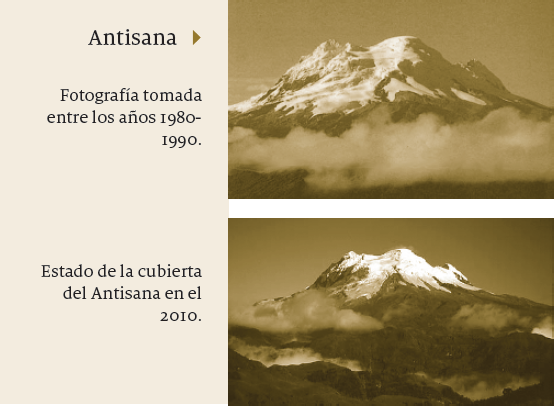 Fuente: Segunda Comunicación Nacional, 2010
[Speaker Notes: Antisana: Reducción de 30% de su cobertUra de hielo en 30 años.  
Su zona terminal ha retrocedido aproximadamente 320 metros en 15 años (1994-2011) .]
Impactos y respuestas del CC
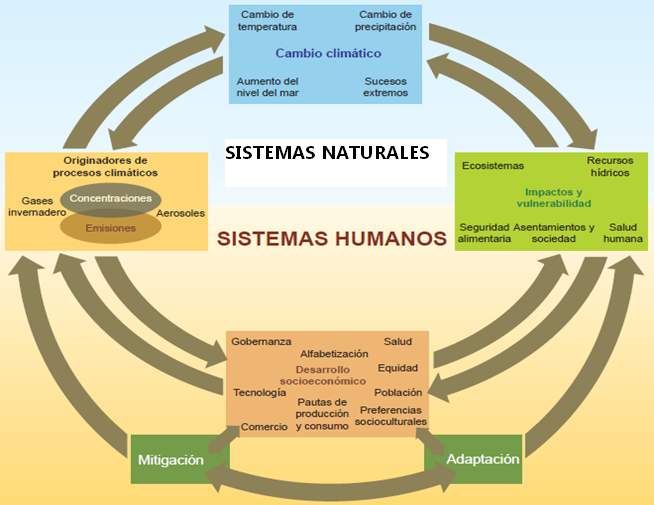 Fuente: IPCC, 2007
[Speaker Notes: Marco esquemático representativo de los originantes e impactos antropógenos del cambio climático y de las respuestas a él, así como
de sus vínculos.
formular estrategias de respuesta realistas]
Adaptación
Beneficios de la Adaptación
Proyectos de adaptación en el Ecuador
En respuesta a los impactos del cambio climático, cuatro proyectos emblemáticos de adaptación:
Proyecto GIDDACC
Proyecto PACC
Proyecto FORECCSA
Proyecto PRAA
[Speaker Notes: El Ministerio del Ambiente a través de la ejecución de varios proyectos promueve la importancia de las medidas de adaptación a la variabilidad climática, dicho ente institucional considera a dichas medidas como política de estado, las cuales se enfocan a “Garantizar los derechos de la naturaleza y promover un ambiente sano y sustentable, además tienen como objetivo “Reducir la vulnerabilidad social y ambiental ante los efectos producidos por procesos naturales y antrópicos generadores de riesgos .
En el Ecuador se destacan algunos sectores prioritarios para la adaptación al cambio climático, pero se recalca que el sector prioritario es la agricultura, ganadería y soberanía alimentaria]
Prácticas adaptativas pecuarias
Beneficios
OBJETIVOS
OBJETIVO GENERAL

Realizar una auditoría ambiental de cumplimiento a las buenas prácticas adaptativas implementadas en las Unidades Demostrativas Pecuarias (UDP) para la reducción de la vulnerabilidad del páramo y el incremento de la resiliencia del sistema pecuario en la Parroquia de Papallacta.

OBJETIVOS ESPECÍFICOS
 
Verificar la implementación de buenas prácticas adaptativas en UDP en la Parroquia de Papallacta.

Comprobar si las actividades de cada práctica adaptativa, cumplieron con las regulaciones establecidas en el plan de finca.

Determinar indicadores de cumplimiento para cada práctica adaptativa pecuaria.

Examinar si la metodología de Escuela de Campo pecuaria (ECA) fue eficaz en la implementación de UDP.
METODOLOGÍA
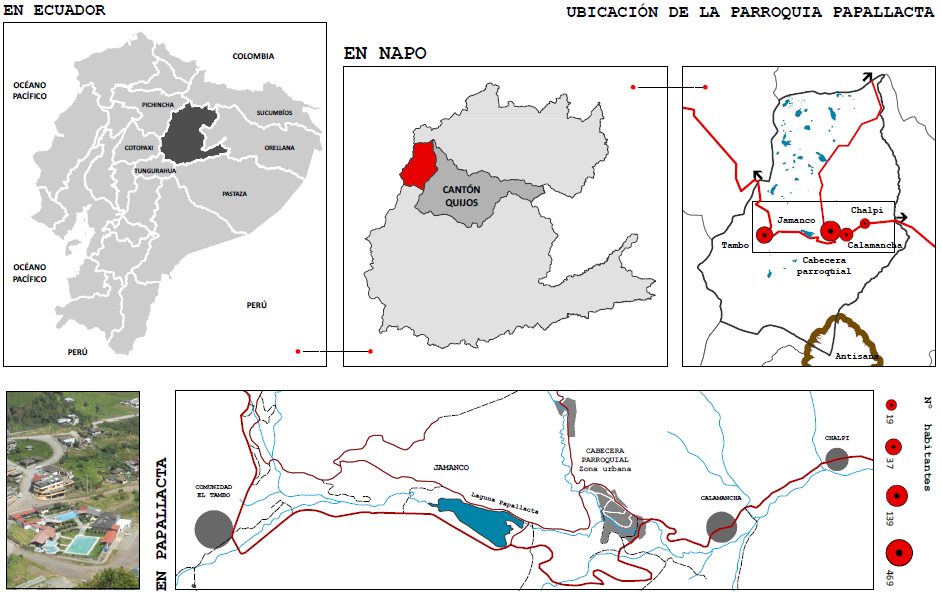 Unidades Demostrativas Pecuarias
Aplicación ECA
Visita experimental a fincas
Aplicación del conocimiento teórico
Aplicación ECA
Aplicación ECA
Sra. María Elena Quilumba
Sra. Gladys Muriel
Previo al ordenamiento de UDP
Mejoramiento de finca
Identificación Problemas
Sr. Fausto Manitio
Sra. María Cachago
Metodología
1. Fase de Preliminar
2. Fase de campo
3.Fase de auditoría de gabinete
4.  Comunicación de resultados (informe final)
RESULTADOS
RESULTADOS
Indicadores de cumplimiento
72%
96%
72%
Cumplimiento de la implementación de prácticas adaptativas pecuarias en UDP
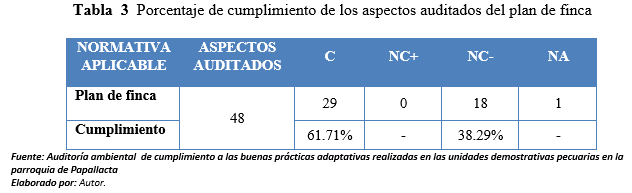 retraso de cumplimiento de actividades que  no afectó drásticamente la realización de las ECAS subsiguientes
PRÁCTICAS
- Ordenamiento,
 - Infraestructura,
 - Manejo de pastos 
 - Manejo de ganado
PRÁCTICAS
- Ordenamiento,
 - Infraestructura,
 - Manejo de pastos 
 - Manejo de ganado
Correcciones respectivas
Cumplió el criterio en todas las UDP
Óptimo deseado
Funcionaban operativamente
Primera visita
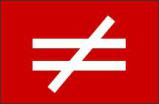 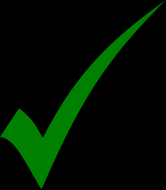 Segunda visita
Implementación de la línea estratégica 4 del PDOT
"Producción agroecológica, pecuaria y soberanía/seguridad alimentaria.".
El objetivo estratégico: Fortalecer y vincular la producción pecuaria y agroecológica al sistema turístico, haciéndola además resiliente a los impactos del cambio climático.
La política 4 Incentivar sinergias para la sostenibilidad, continuación y fortalecimiento de las acciones orientadas a la aplicación de prácticas y medidas adaptativas en huertos agroecológicos familiares y otras prácticas adaptativas en el sector agropecuario
La estrategia 4 Brindar sostenibilidad a los procesos de adaptación del sector agropecuario iniciados previamente en la parroquia.
La meta Al año 2013 al menos 75 huertos agroecológicos implementan prácticas resilientes ante los efectos de las heladas, y se desarrollan prácticas adaptativas al cambio climático en fincas demostrativas de la Parroquia (sector pecuario).
Evaluación de eficacia de ECA
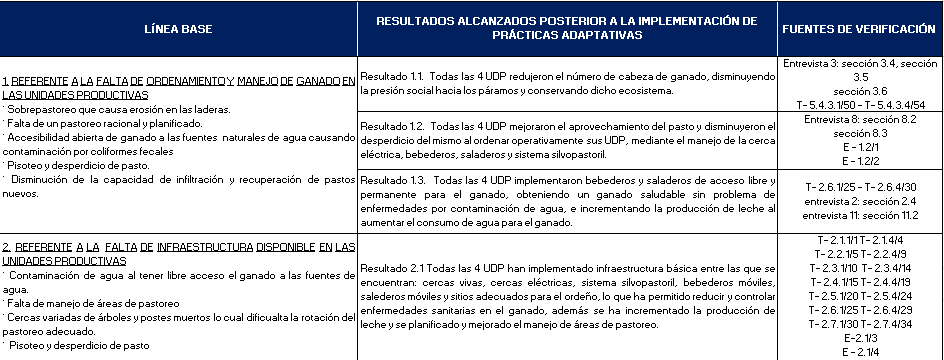 Evaluación de eficacia de ECA
Objetivos del Plan de Finca
CONCLUSIONES
La auditoría constató que al implementar  buenas prácticas adaptativas en el sistema pecuario se conserva el ecosistema de páramo en la Parroquia de Papallacta, debido a que dichas prácticas evitaron que los ganaderos dirijan el hato a las zonas de altura del páramo,  disminuyendo así, la presión social hacia los páramos. 

Se verificó que se implementó 5 prácticas adaptativas: Planificación del currículum de la ECA, Ordenamiento de la UDP, Infraestructura básica, Manejo de pasto y Manejo de ganado, en las UDP fuente de estudio.
CONCLUSIONES
Se comprobó que de 48 actividades auditadas, 29 cumplieron totalmente las regulaciones establecidas en el plan de fin, 18 cumplieron parcialmente y un aspecto no fue aplicable a la situación actual. Todas las actividades adaptativas disminuyeron el impacto de compactación del suelo y la contaminación por metano, ocasionada por la ganadería de altura.

Se determinó 5 indicadores de cumplimiento para cada una de las 5 prácticas adaptativas pecuarias implementadas en la parroquia de Papallacta.
CONCLUSIONES
Los resultados alcanzados posteriores a la implementación de las prácticas demostrativas pecuarias, demostraron  que la metodología utilizada, ECA fue eficaz debido a que todos los objetivos establecidos en el plan de finca se cumplieron al finalizar el Proyecto.

Los propietarios de las UDP en estudio, incrementaron su conocimiento sobre el cambio climático y sus impactos en los medios de vida pecuarios de la Parroquia de Papallacta.

En el PDOT de Papallacta se ha tranversalizado la variable climática permitiendo gestionar desde el gobierno local el apoyo a proyectos para enfrentar los impactos de cambio climático en la parroquia de Papallacta.
CONCLUSIONES
Se mejoró el aprovechamiento del pasto y disminuyó el desperdicio del mismo al ordenar operativamente sus UDP mediante el manejo de la cerca eléctrica, bebederos, saladeros y sistema silvopastoril.

La producción de leche aumentó toda vez que las UDP mantengan el ordenamiento de la finca. Todas las UDP tienen un promedio de leche superior a 4.5 litros por vaca día. Siendo el promedio menor 4.78 y el promedio mayor 11.39 litros por vaca día.

Se  descartó  machos improductivos, así como hembras con defectos e improductivas. El ganado descartado se reemplazó por vacas productoras de leche o vaconas de ganado lechero en las UDP en estudio.
Recomendaciones
Para evitar retrasos en la planificación e implementación del Proyecto, se debe considerar óptimamente: el tiempo de realización las actividades de campo, el contenido técnico, la realidad parroquial y el tipo de participación de la población.

Cuando se entregue nueva infraestructura para fortalecer el ordenamiento de la UDP, se deberá reforzar la asistencia técnica de ECOPAR, MAE, MAGAP y otras instituciones  en territorio, con la finalidad de acelerar el tiempo de implementación y  asesorar al propietario de la UDP sobre las particularidades del proceso.
Recomendaciones
Realizar seguimiento continuo a las actividades de todas las prácticas adaptativas pecuarias implementadas en las UDP, en especial en la actividad “cero pastoreo por 4 meses” que se realizó una vez sembrada la superficie de la finca con mezcla forrajera nueva.

Fortalecer la capacitación y supervisión técnica por parte de ECOPAR en el correcto llenado de registros y empleo de los mismo, recomendación que se extiende a todas las unidades demostrativas pecuarias.

A los propietarios de las UDP se sugiere realizar un manejo de la pradera de forma periódica, realizando	cortes de igualación, esparcimiento de estiércol, resiembras de pasto y manejo adecuado del pastoreo. La finalidad es disponer una producción de pastos permanentes y en cantidades ideales.
PERSPECTIVAS FUTURAS
Desarrollar proyectos que evalúen el proceso adaptativo a mediano y largo plazo con el fin de comprobar cuantitativamente si las prácticas adaptativas son sostenibles o no.
AGRADECIMIENTOS
Ing. Jorge Núñez Jara, Técnico Nacional  – PRAA.


Ministerio del Ambiente del Ecuador, Subsecretaría de Cambio Climático.


Ing. Vinicio León, Técnico   – ECOPAR.


Ganaderos de Papallacta
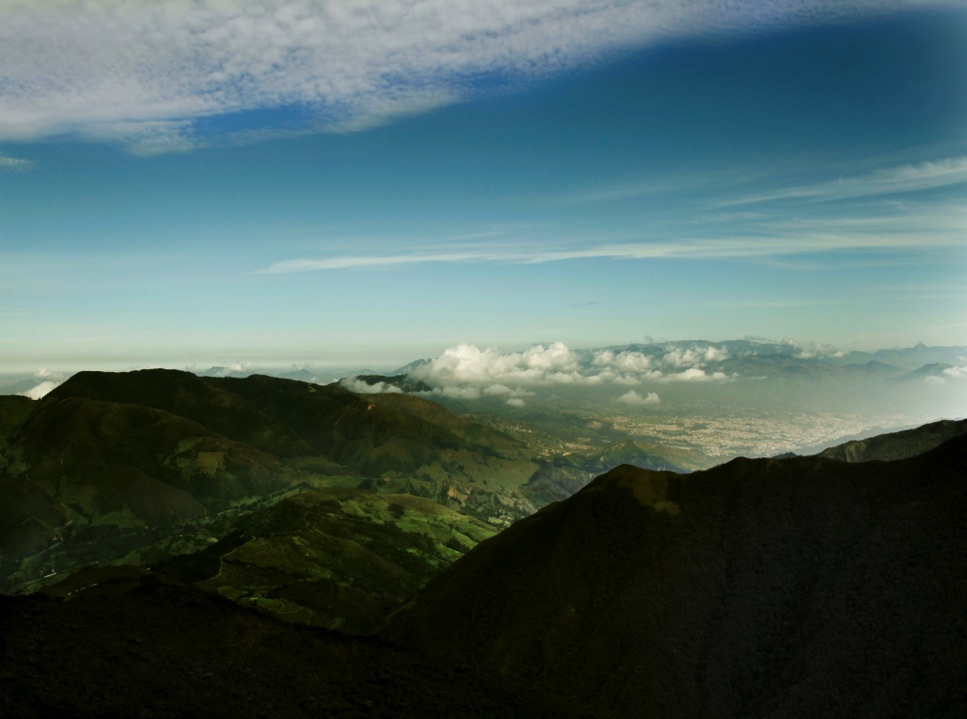 GRACIAS
tatiana.paredes@ambiente.gob.ec
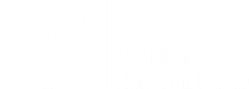 ec.05.03.2014.11:00
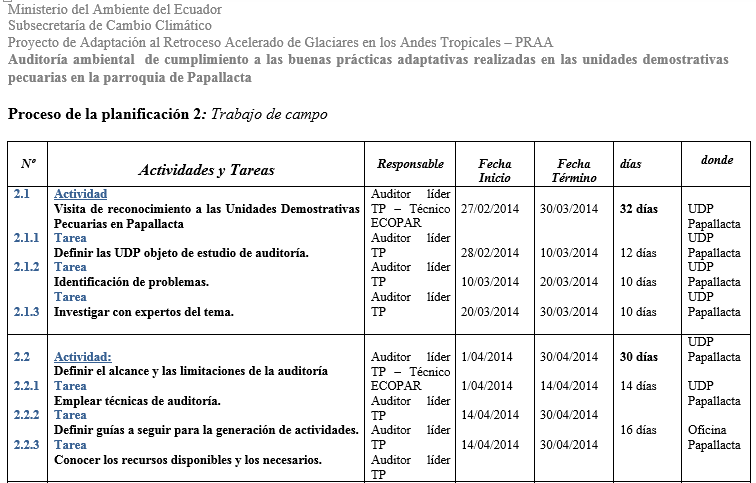 HALLAZGOS
PAPELES DE TRABAJO
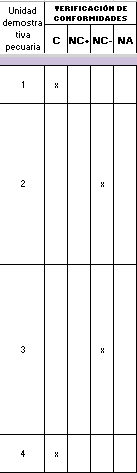 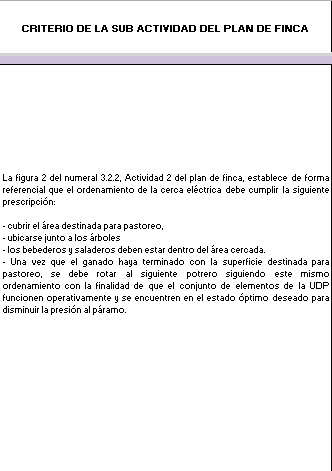 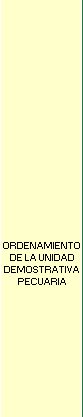 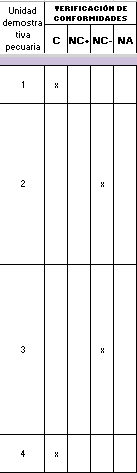 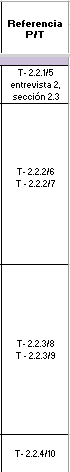 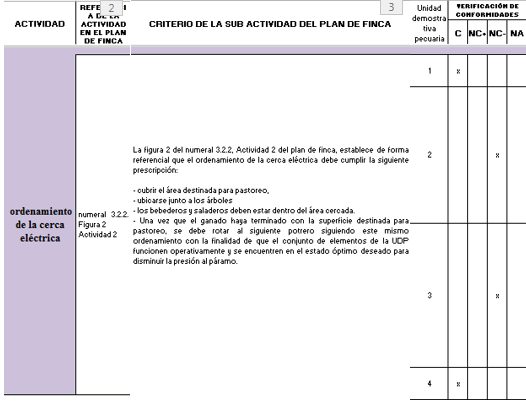 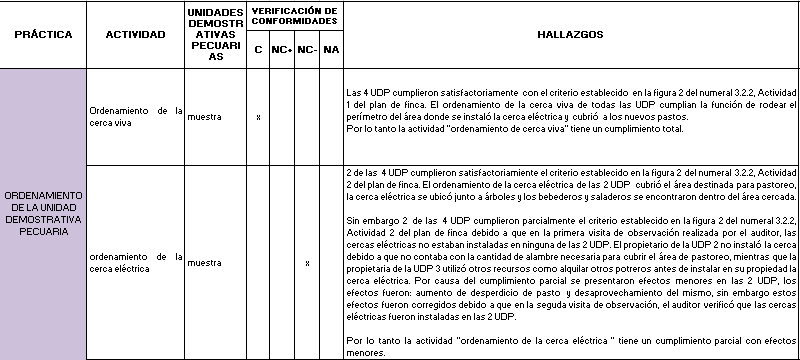 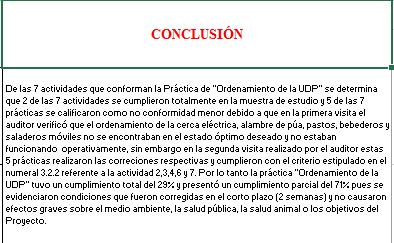 Ordenamiento de la cerca con alambre de púa
X
Ordenamiento de pastos y leguminosas
X
Ordenamiento delsistema silvopastoril
X
X
Ordenamiento de bebederos móviles
Ordenamiento de saladeros móviles
X